TASAVVUF II VII. YARIYIL GÜZ DÖNEMİ
PROF. DR. AHMET CAHİD HAKSEVER
TASAVVUF II
8. HAFTA  
           SAFEVİLİK
SAFEVİYYE, SAFİYYÜDDÎN-İ ERDEBÎLÎ (ö. 735/1334) TARAFINDAN KURULAN VE XVI. YÜZYILIN BAŞINDA İRAN’DA SAFEVÎ DEVLETİ’NE DÖNÜŞEN BİR TARİKATTIR.
KURUCUSUNUN ADINA NİSBET EDİLEREK «SAFEVİYYE» DİYE BİLİNDİĞİ GİBİ ERDEBÎLÎ NİSBESİNDEN DOLAYI «ERDEBÎLİYYE» DİYE DE ANILIR. AZERBAYCAN’IN ERDEBİL ŞEHRİNDE KURULUP BURADAN YAYILMASI SEBEBİYLE MENSUPLARINA ERDEBİL SÛFÎLERİ DENİLMİŞTİR.
SAFEVİLİĞİN TARİHÇESİ
SAFEVİLİĞİN KURULUŞU

Safeviyye tarîkatı Azerbaycan’ın Erdebil şehrinde Safiyüddin Erdebîlî (ö. 1334) tarafından kurulmuş ve İran’da XVI. yüzyıl sonrası Safevî Devletine dönüşmüştür. Bu tarîkat bazen «Erdebîliyye» bazen de «Safeviyye» olarak isimlendirilir.
ERDEBİL TEKKESİ ŞEYHLERİ
Şeyh Safiyüddin İshak (ö.1334)
Şeyh Sadreddin Musa (ö. 1392)
Şeyh Hoca Ali (ö. 1427)
Şeyh İbrahim (ö. 1447)
Şeyh Cüneyd (ö. 1460)
Şeyh Haydar (ö. 1488)
Şah İsmail (ö. 1524)
ŞEYH SAFİYÜDDİN İSHAK ERDEBÎLİ
Safiyüddin Erdebîli, 650(1252) yılında Erdebil’in Kelhoran köyünde doğmuş, henüz 6 yaşında iken babasını kaybetmiştir. Çocukluğundan itibaren dinî bilgilerle yakinen ilgilenen ve tasavvufa yatkın birisidir. Tahsilini ikmalden sonra tasavvufa ilgi duymuş ve bir arayışa girmiştir.
ŞEYH SAFİYÜDDİN İSHAK ERDEBÎLİ
Buluğ çağında ders alması için Erdebil’de kendine uygun bir mürşit bulamayınca kardeşi Selahaddin Reşid’i görmeyi bahane ederek Şeyh Necibüddin Buzguş’u görmek için annesinden izin alıp Şiraz’a gitmiştir. Ancak Safiyüddin, Şiraz’a varmadan Şeyh Necibüddin Buzguş vefat etmiştir.
Şiraz da çeşitli alimlerle sohbet etmiş. Bunların içinden Emir Abdullah, genç Safiyüddin’de tasavvufa yatkınlık ve heves görünce, ona meşhur âlim Şeyh İbrahim Zâhid-i Gilânî’yi tavsiye etmiştir. Safiyüdîn Erdebîli Zâhid el-Gilânî’de seyr ü sülûkunu tamamlamıştır.
Safiyüddin, mürşidi Şeyh İbrahim Zâhid-i Gilânî’nin vefatından sonra onun postuna oturdu. 
Şeyhinin tarîkatına mensup olmasına karşılık kendisi de Halvetiyye ve Kalenderiyye’yi birleştirerek "Safeviyye" veya "Erdebiliyye" denen tarîkatı kurdu.
Erdebil Tekkesi başlangıçta Sünni öğretiye uygun tasavvufi faaliyetlerini yürüten bir tekkedir. Felsefi künyesinin ana temaları Türk kültürü, İslam tarihi, Ehl-i Beyt sevgisi, İslam tasavvufu, Horasan tarihi ve On iki imam inancıdır.
Şeyh Cüneyd-i Bagdadî’den sonra silsile itibariyle tarikatın 12. mürşidi olmuştur. Böylece Safevi Tarîkatı’nın temelleri atılmıştır.
Şeyh Safiyüddin'nin zamanla ünü her tarafa yayılmaya başlamıştı; Başta halk olmak üzere zamanın devlet adamları onun cazibesine kapılmış ve ona hürmet göstermişlerdir.
Kısa zamanda Buhara, Türkmenistan, Türkistan, Karahıtay, Çin Hindistan, İran, Irak, Suriye, Lübnan, Hicaz, Rumeli, Azerbaycan, Horasan Ve Anadolu’da yayılmaya başlamış binlerce müride sahip olmuştur. Özellikle Anadolu ve Irak’tan her üç ayda bir yaklaşık üç bin ziyaretçinin Erdebil’e geldiği eserlerde yer almıştır.
Vefatından az önce Bibi Fatma'dan olan oğlu Sadreddin'i kendisine halef tayin etmiştir. Safiyüddin'in Sünni çizgide yer alışı konunun uzmanlarının çoğu tarafından dile getirilmiştir.
Safiyüddin, 85 yaşlarında iken Mekke'ye Hacca gitti. Hac farizasını yerine getirdikten sonra 12 Eylül 1334’de Erdebil’de 12 gün sonra 85 yaşında vefat etmiştir.
Şeyh Safiyüddin tam 35 sene şeyhlik makamında kalmıştır. Vefatından sonra yerine, şeyhliği 57 yıl sürecek olan ikinci oğlu Şeyh Sadreddin Musa (1305-1391) geçmiştir.
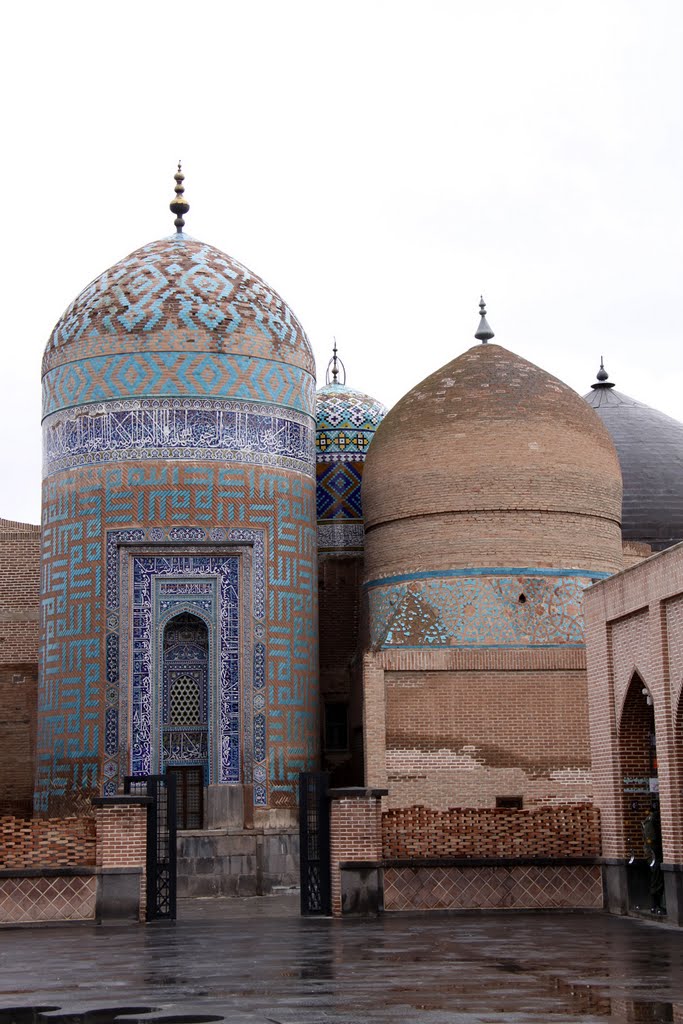 Şeyh Safiyüddin İshak Erdebîli’nin
Türbesi
ŞEYH SADREDDİN MUSA
Babasının vasiyeti gereği tarikatın başına geçen Sadreddin-i Erdebîli babasının Erdebil'deki merkez tekkenin yanındaki kabrine bir türbe, dervişler için halvethane ve dâru’l-huffaz gibi binalar yaptırarak tarîkatı daha geniş imkanlara kavuşturdu.
ŞEYH SADREDDİN MUSA
Siyasi gelişmelerden tarikat etkilendi, Azerbaycan'ı kontrolü altına alan Melik Eşref Çobani, kendisine karşı halkı isyana teşvik ettiği gerekçesiyle Şeyh Sadreddin'i Tebriz'de tutuklattı. Serbest kalınca Gilan’a gitti.1356'da Erdebil'e döndü.
Erdebil Tekkesi'nin şöhreti, batı Türkmenleri arasında ve Osmanlı Devletinde de bilinmekteydi. Osmanlılar, bu gibi irşad faaliyetinde bulunan tekke ve zaviyelere teşvikkar davrandıklarından Erdebil Tekkesi'ne de Bursa'dan her sene hediye yollarlardı. Bu gönderdikleri hediyelere "Çerağ Akçesi" diyorlardı.
Şeyh Sadreddin 87 yıllık hayatının tam 59 senesini şeyhlik makamında geçirdi. Ömrünün sonuna doğru babası gibi Hac görevini ifa etti. Dönüşünden hemen sonra 1392 yılında vefat etti. 
	Ölümünden evvel oğlu Hoca Ali'yi Erdebil Şeyhi ilan etti. Sadreddin'in ölümü esnasında Tekke artık tam manasıyla büyük bir müessese haline gelmiştir.
ŞEYH HOCA ALİ
Babasının vasiyeti gereği Hoca Ali Erdebil Şeyhi olmuştur. O, 1371 yılında Erdebil'de doğdu. Gençliğinde iyi bir eğitim gördü. Daha çok Hoca Ali unvanıyla bilinir. Timur, 1402 yılında Osmanlı Sultanı Yıldırım Bayezid'i yendikten sonra dönüşünde Hoca Ali'nin tekkesine uğramış ve onu ziyaret etmiştir.
Timur, Erdebil ve köylerinin bütün gelirlerini Erdebil Tekkesi'ne bırakmıştır. Bölgede serbest hareket etme ayrıcalığı tanımıştır. Bu ayrıcalığından dolayı Erdebil ve civarı, cemiyete zararlı birçok kimsenin de sığınağı haline gelmiştir. Ankara savaşında yendiği Osmanlı ordusundan ve Anadolu halkından bir kısmını esir etmişti.
Hoca Ali'nin tavassut etmesiyle bu esirlerin bir kısmını serbest kalmıştı. Bir kısmı Erdebil'e yerleşmiş ve Erdebil Tekkesi'ne mürit olmuştu. Bir kısmı da tekrar Anadolu'ya dönüp ve Erdebil Tekkesi'nin Anadolu'daki muhipleri dâileri olmuşlardır.
Şeyh Safiyüddin ve oğlu Sadreddin Şafii’dirler. Ancak o dönemde İmamiyye mezhebindeki gibi aşırıya kaçmayan bir Ehl-i Beyt sevgisi de vardı. 
Hoca Ali’den itibaren Erdebil tekkesinin Hz. Ali'ye muhabbetinde Şiî etkisinin kendini göstermeye başladığı söylenebilir. Tam bir angajmandan bahsedilmese bile İmamiyye’ye meyil söz konusudur.
Hoca Ali'nin İmamiyye’nin özellikle "İmamet Ve Hilafet" görüşüne sıcak baktığı nakledilmektedir. Bu fiili duruma rağmen Hoca Ali, siyasi niyetini açığa vurmamış ve bir devlet kurma teşebbüsünde bulunmamıştır. 
Hoca Ali'nin İmamiliğe meyli, ilk üç Halife'ye düşman olma ve onlara kin besleme şeklindeki çok aşırı ve müfrit bir Şiilik değildir.
Hoca Ali'nin Anadolu'daki bir başka halifesi Bayramiyye tarikatının piri Hacı Bayram- ı Veli'nin mürşidi Somuncu Baba'dır (Hamidüddin Aksarayi). 
Bayramiyye ve Celvetiyye tarikatı silsileleri Hacı Bayram-ı Veli, Somuncu Baba, Hoca Ali vasıtasıyla Safeviyye silsilesine ulaşır. Fatih'in hocalarından Akşemseddin de Hacı Bayram'ın iki önemli halifesinden biridir.
Hoca Ali, ömrünün sonlarına doğru Hac görevini yerine getirmek istedi. Bu maksatla büyük bir mürit topluluğuyla yola çıktı. Bu seferi sırasında oğlu İbrahim de beraberindedir. Hac farizasını yerine getirdikten sonra bir süre daha Mekke'de kaldı. 
Memleketine dönerken Kudüs'e uğradı, ancak burada hastalandı ve öldü (1429). Cenazesi, Mescid-i Aksa'nın yanında bulunan Babü'r-Rahme kabristanına defnedildi.
ŞEYH İBRAHİM
Şeyh İbrahim, hac yolculuğuna beraber çıktığı babasının ölümünden sonra Erdebil' e döndü ve babasının yerine geçti. O da selefleri gibi irşad işine devam etmiştir. Osmanlılar tarafından Erdebil'e gönderilen "Çerağ Akçesi", Şeyh İbrahim zamanında da devam etmiştir. 
Babasının üçüncü çocuğu olan Şeyh İbrahim 851/1447 yılında vefat etti. Kabri Erdebil'dedir.
ŞEYH CÜNEYD
Şeyh Cüneyd, babasının vefatından sonra genç denebilecek bir yaşta Erdebil Tekkesi'ne şeyh olmuştur. 
Ancak amcası Şeyh Cafer ile hem şeyhlik hem de tekkeye hakim olma hususunda mücadele etmiş, Karakoyunlu hükümdarı Cihan Şah’ın talimatı ile  neticede Erdebil'i terk etmek zorunda kalmıştır.
Şeyh Cüneyd’in Erdebil’i terk etmesi sayesinde Safevîler’in siyasî yapılanması hızlanmış; tarikat Erdebil dışına taşmıştır.
Erdebil'i terk etmek zorunda kalan Şeyh Cüneyd, Anadolu'ya geçti ve zamanın Osmanlı padişahı II. Murat’a bir Mushaf, bir seccade ve bir tespih göndererek kendisine Kurtbeli'nde bir yurt edinmesine müsaade etmesini istedi.
Padişah gelen elçileri hoş karşılamakla beraber onları bazı hediyelerle geri gönderdi. Sultan Murat, ‘’Bir tahta iki padişah sığmaz" diyerek şeyhin Osmanlı topraklarında yurt edinmesine müsaade etmedi. Buda Erdebil den çıkartılmasına açıklık getiriyordu.
Şeyh Cüneyd, o zamanlar Osmanlı hakimiyetine henüz tam manasıyla geçmemiş olan Karamanoğullarının ülkesi olan Konya'ya gitti. Konya'da Sadreddin Konevi'nin kurmuş olduğu zaviyeye misafir oldu. 
O esnada zaviyenin şeyhi, Zeyniyye tarikatının kurucusu Şeyh Zeynüddin Hafi'nin halifesi olan Abdüllatif Makdisi idi. Şeyh Abdüllatif, Şeyh Cüneyd'in fikirlerinden daha önce de haberdardı. Bu yüzden onunla görüşmeden evine çekilir ve bir süre görüşmez.
Şeyh Cüneyd'in hocası ve ileride Fatih Sultan Mehmed'e de hocalık yapacak olan Molla Hayreddin aracılık yaptı nihayet bir gün dini bir mesele dolayısıyla karşı karşıya gelip tartıştılar. Tartışmanın neticesinde Şeyh Cüneyd'in fikirleri tamamen anlaşılmıştı. 
Bu tartışmadan anlaşıldığı kadarıyla Şeyh Cüneyd, Peygamber Efendimizin sahabelerine iyi gözle bakmıyordu. Hilafetin Hz. Ali'nin ve çocuklarının hakkı olduğunu ileri sürüyordu.
Ashab hakkında övücü ayetler nazil olmuştur diyen Abdüllatife de "ol ayetler ashab hakkında nazil olduğu vakit sen orda mıydın? diyerek onun görüşlerine katılmadığını belirtiyordu. 
	Cüneyd'in bu sözünden, bu ayetleri Makdisi gibi anlamadığı diğer bir tabirle bu konuda İmamiyye alimlerinin görüşlerini benimsediği anlaşılmaktadır. Sünni bir zat olan Şeyh Abdüllatif Makdisi de, görüşlerinden dolayı Şeyh Cüneyd'i küfürle itham etti. "Bu itikatla sen kafir oldun, bu itikatta olanlar da kafir olurlar’’ dedi.
Şeyh Cüneyd, tutunamadığı Konya dan Toros dağlarında yaşayan Varsak Türklerinin arasına gitti. Maksadı, onlar arasında dolaşarak kendi itikadını ve fikirlerini yaymaktı.
Şeyh Abdüllatif, Karaman hükümdarı olan İbrahim Bey'e haber göndermiş ve onu "Bu Şeyh Cüneyd'in muradı sofuluk değildir. Şeriat bozup kendi emaret talep eder" diye ikaz etmiştir. Bu ikazdan sonra İbrahim Bey, Varsak Aşireti reisinden Şeyh Cüneyd'in yakalanıp hapsedilmesini istedi.
Bu esnada göçebelerin arasında dolaşıp fikirlerini yayarken aynı zamanda kendisinin Seyyid, yani Hz. Ali ile Hz. Fatıma'nın soyundan geldiğini iddia ediyordu. 
Göçebe Türkmenler’in siyasi bakımdan tatmin edilememiş olmaları da kendilerini hem de köylüleri Şeyh Cüneyd'e bağlıyordu.
Şeyh Cüneyd bu tehlikeyi de atlatarak Antakya civarına gitti. Halep yakınlarında Arsuz Dağında bir kaleye yerleşti. Memluk sultanın ordusuyla savaştı birçok müridi öldü.
Bunun üzerine Trabzon’a gitti, oradan da Uzun Hasan tarafından çağrılıp Diyarbakır’a yerleşti.
Akkoyunlu hükümdarı Uzun Hasan'ın kız kardeşi olan Hatice Begüm le Diyarbakır da evlendi.
Bu arada çeşitli yerlere taraftarlarını göndererek boş durmadı. Daha sonra Erdebil’e gitmeye karar verdi ve çeşitli savaşlar yaptı ve bir savaşta 1460 ta öldürüldü.
ŞEYH HAYDAR
Babası Cüneyd ölmeden önce Haydar'ı vasiyet etmiştir. Çünkü Haydar, Akkoyunlu hükümdarı Uzun Hasan'ın yeğenidir. Dayısının, dar zamanlarında onun yardımına koşacağı kesindir. Şeyhin müritleri de gerçekten vasiyete uyarak Haydar'ın etrafında toplandılar.
ŞEYH HAYDAR
Haydar'ın varlığı aynı zamanda müritlerin dağılmalarını da önlüyordu. Haydar   9 yaşına kadar Diyarbakır'da kaldı. Uzun Hasan'ın vesayeti altındaydı. Erdebil'de ise Safevi Tekkesi'nin başında Şeyh Cafer bulunmaktaydı.
Bu arada bilhassa Anadolu'dan olmak üzere çeşitli yerlerden ziyaretçiler geliyordu. Müritleri de gittikçe çoğalmaya başlıyordu. Akkoyunlulara yenildikten sonra onlara iltihak etmeyen birçok Karakoyunlu boyları da Şeyh Haydar‘ a meylettiler ve ona mürit oldular. Bu katılmalar, mürit sayısını daha da çoğalttı.
Şeyh Haydar bu dönemde 17-18 yaşları civarındaydı ve evlenmesi icap ediyordu. Uzun Hasan'ın Trabzon Rum prenslerinden evlendiği hanımdan olan kızı Alemşah Halime Begüm‘le evlendi. Bu evlilik onun ününü ve şöhretini daha da arttırdı. Konumunu güçlendirdi. Şeyh Haydar'ın bu evliliğinden üç oğlu oldu. Bunlar Sultan Ali, İsmail ve İbrahim'dir.
Babası Şeyh Cüneyd'den  Şeyh Haydar'a şu üç husus miras olarak kalmıştı; 
	1- Tarikatın ruhani liderliği. 
	2- Müslim, gayr-i müslim düşmanlarıyla savaşmaya istekli gazi sufilerden 	meydana gelen bir ordu ve onun kumandanlığı .
	3- Akkoyunlu yönetici ailesi içinde sağlam bir mevki.
Haydar, babasının intikamını almak için tekkesini bir silah imalathanesi haline getirdi. Haydar'ın kendisi de bir silah ustasıydı. Bu tekkede hep beraber binlerce kılıç, mızrak, ok ve yay gibi savaş aletleri yapmışlardı. 
Bu savaş malzemesinin imalatı yanında müritlerine hem ders verir, hem de onlara savaş talirni yaptırırdı.
Şeyh Haydar, müritlerini silahlandırmanın yanı sıra onlara bir de üniforma denebilecek bir kıyafet hazırlattı. Buna göre müritler sırtlarına entari geçirecekler ve başlarına da Tac-ı Haydari denilen bir kavuk giyeceklerdi. Bu kavuk on iki dilimli olup kızıl renktedir.
On iki dilim ise İsnaaşeriyye olan mezheplerinin görüşüne uygun olarak Ehl-i Beyt'ten olan on iki imamı ifade etmektedir. 
Her bir dilim, parmak kalınlığında olup, üzerine birer imanım ismi işlenmiştir. 
Başlarına bu şekil bir kavuk veya taç giydiklerinden dolayı, bundan böyle Erdebil Ocağı mensuplarına "Kızılbaş" denecektir.
Safevi "tarikatın başı Erdebil' de, gövdesi de Anadolu' da idi.
Şeyh Haydar Şirvanlılarla giriştiği savaşta öldürüldü ve zafer Akkoyunlu ile Şirvanlıların oldu.
ŞAH İSMAİL
Babası öldürüldüğünde henüz 1 yaşında idi. Öldürülme korkusuyla annesiyle birlikte müritleri tarafından gizlendi. 6 yaşında şeyh olarak görüldü. 12 yaşında Erzincan’a giderek müritlerini burada topladı. Babası ve dedesinin intikamını almak için Şirvan şahını yendi daha sonra Akkuyunlu’larıda yendi. 1501 de Tebriz de törenle şahlık tacını giydi.
Şah İsmail zamanın da Şii- İmamiyye bir anlamda Safevilerin resmi mezhebi oldu. Ezan’a ’Eşhedü enne Aliyyen veliyyullah’ eklendi. Hutbelerde on iki imam adı okunmaya başlandı. 
İran ve Azerbaycan yörelerinde Şiiliğin yaygınlaştırılması siyaseti güdüldü.
Erdebil tekkesine gönül veren Türk boyları çoğunluk olarak Moğol kasırgasının önünden kopup gelen İslam'la yeni yeni tanışan, yerleşik hayata geçmemiş konar- göçer kesimden oluşmaktadır. 
Sünni menşeili Erdebil tekkesi Şii anlayışı benimseyerek bir Türk Şii Devletine dönüşmüştür.
Anadolu’da Safevilerin sınırları dışında kalan yörelerdeki Safevileri destekleyen Türk boyları Kızılbaş olarak kalmışlar ve öylede anılmışlardır.
Kızılbaşlık dinsel içeriğini büyük ölçüde Şah İsmail ile Yavuz Sultan Selim’in iktidar kavgasında ki süreçte kazanmıştır. Temelinde Türklük ve Safevi taraftarlığı yatmaktadır.
Şeyh Haydar ve Şah İsmail’den sonra tarîkat dinî bir yapı olmaktan öte tamamen siyasî bir hüviyete dönüşmüştür. 
Bu haliyle Savîlik sadece tarîkat tarihi açısından değil, hem Osmanlı Devleti’ni siyaseten, hem de Anadolu Alevîliğini itikaten etkilemiş ve uzun süre meşgul etmiş bir hareket olarak değerlendirilmelidir.
SAFEVÎLİKTE KÜLTÜR VE MEDENİYET
İlk zamanlar Akkoyunlu Devletinin idârî teşkilât ve müesseselerini kabul eden Safevîler, daha sonra Osmanlılardaki idâre usûlü ve müesseseleriyle idâre edildiler. 
Mutlak hâkimiyet sâhibi olan Şâhın bir müşâvere meclisi vardı. Şâhlık babadan oğula kalırdı. Şâhtan sonra en büyük devlet adamı Vezîriâzamdı. Îtimâdüddevle ünvânıyla da anılan Vezîriâzam, şâhın vekîliydi.
Safevî devlet teşkilâtında, îtimâdü’d-devleden sonra ikinci önemli vazîfe, bütün adlî işlere bakan Dîvân Beyliği ve Kâdılkudât adı verilen makâmdı. 
Diğer mühim bir rütbe de, Meclis-nüvis veya Vekâyi-nüvisti. Safevî devlet ricâli arasında Vezîriâzamdan sonra, Kurcıbaşı, Kullarağası, Eşikağasıbaşı ve Tüfekçibaşı gelirdi. 
Vezîriâzam, Dîvân beyi, Vekâyi-nüvîsle berâber devlet ileri gelenleri, toplam yedi kişi olurlar ve mühim devlet işlerine istişâre ile karar verirlerdi.
Taşra teşkilâtı ise Vâli veya Beylerbeyi tarafından idâre edilen Eyâletlere ayrılmıştı. 
Ordu teşkîlâtı da Akkoyunlu ordu teşkilâtına çok benzerdi. Şâh Abbâs devrinden îtibâren ordu, iki kısımdan meydana geliyordu. 
Birinci kısım, İran’ın her tarafına dağılmış olan ve savaş zamanlarında eyâlet vâlileri tarafından toplanarak merkeze gönderilen dâimî süvârilerdi. 
İkincisi ise, Şâh Abbâs tarafından meydana getirilen ve Şâhsevenler adı verilen yeni orduydu. Bu yeni ordu, Tüfekçiler, Kullar ve Topçulardan meydana geliyordu.
Safevîler devrinde İran’da canlı bir ilim hayâtı yoktu. Yalnız Şiî fıkhıyla ilgilenen ve müftî denilen kimseler vardı. Bunun hâricinde bir ilmî çalışmaya pek rastlanmazdı.
Safevîler döneminde güzel sanatlara önem verildiği göze çarpar. Bilhassa, câmiler, türbeler ve saraylar gibi mîmârî eserler meydana getirilmiştir. Isfehan’da bulunan Nakş-i Cihân Meydanı, Ali Kapı, Şeyh Lütfullah Câmii, Şâh Câmii, Hıyâbân-ı Çehâr-bağ, Allah verdihan Köprüsü, Çihl Sütûn ve Heşt-Behişt sarayları bu devirlerde yapılan belli başlı mîmârî eserlerdendir.
Ayrıca Şâh İsmâil devrinde oldukça ilgi gören hat sanatında ta’lik, nesta’lik, dîvânî, siyâkat ve müsennâ stilinde eserler meydana getirilmiştir. Tezhib, yâni süsleme sanatı da bu devirde yüksek seviyeye ulaşmış, kitaplara altın suyu ile süslemeler yapılmıştır. Safevîler devrinde minyatür sanatı ileri gitmiş olup, silâh, halı ve diğer süsleme sanatlarında mâdenlerden yapılan süs ve şekillere rastlanır.
Halı dokumacılığı da gelişmiş olup, acem halıları adıyla meşhur halılar bu devrin eserleridir. İpekten dokunan bu halılar, hayvan ve kuş resimleriyle süslenmişti. Safevîler devrinde, İran’da kumaş îmâlâtı, çinicilik, ciltçilik, oymacılık ve tahta işlemeciliği gibi sanatların da oldukça geliştiği görülür.